Background embedding software
Dmitry Romanov
07 March 2023
Current data flow
ReconstructedParticles edm4eic
hepmc
Hits in detectorsedm4hep
DD4Hep
EICrecon
Digitization
Reco
Global reco
Detector
Detector
Detector
Detector
What happens inside EICrecon (tracking example)
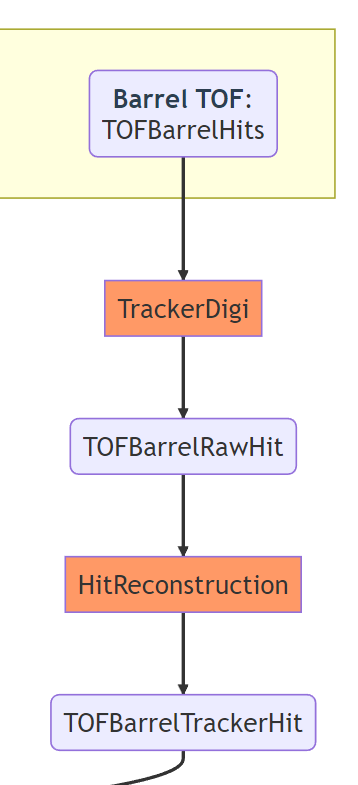 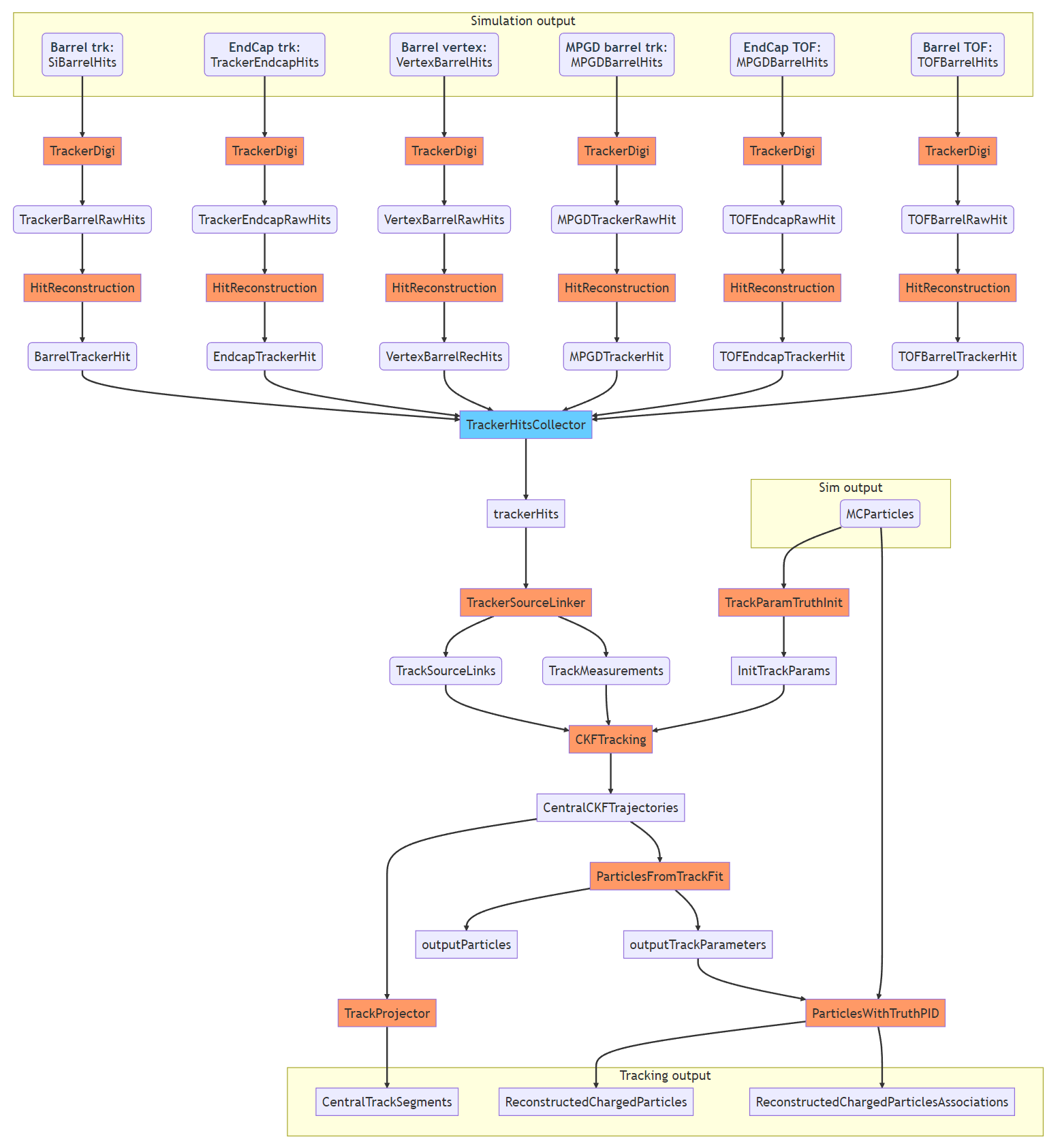 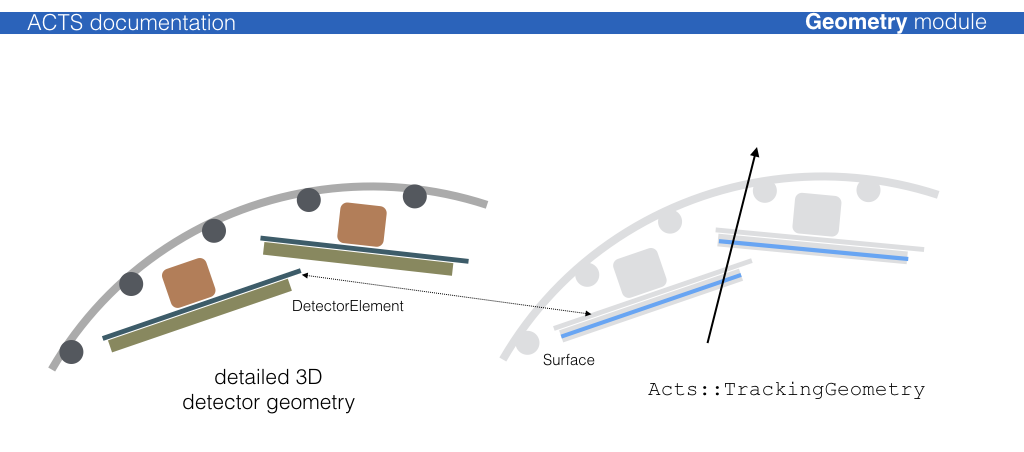 (This picture is from ACTS documentation.the geometry on pictures is not from EPIC)
What happens inside EICrecon (tracking example)
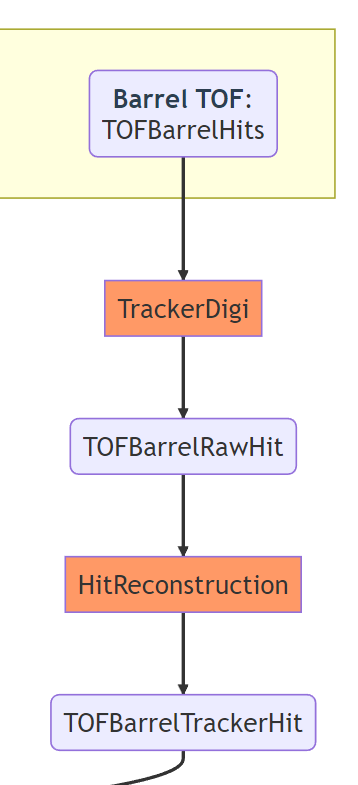 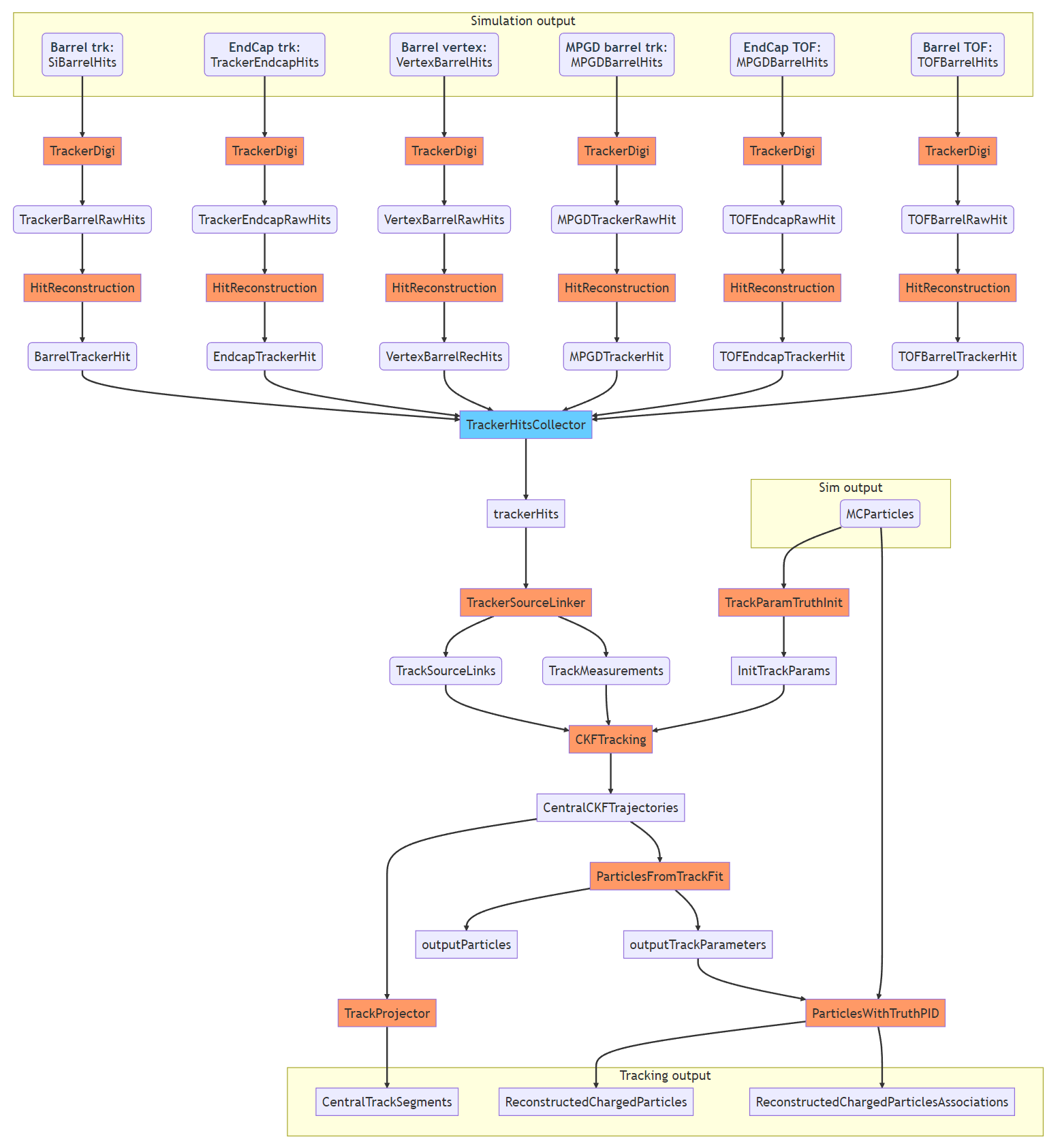 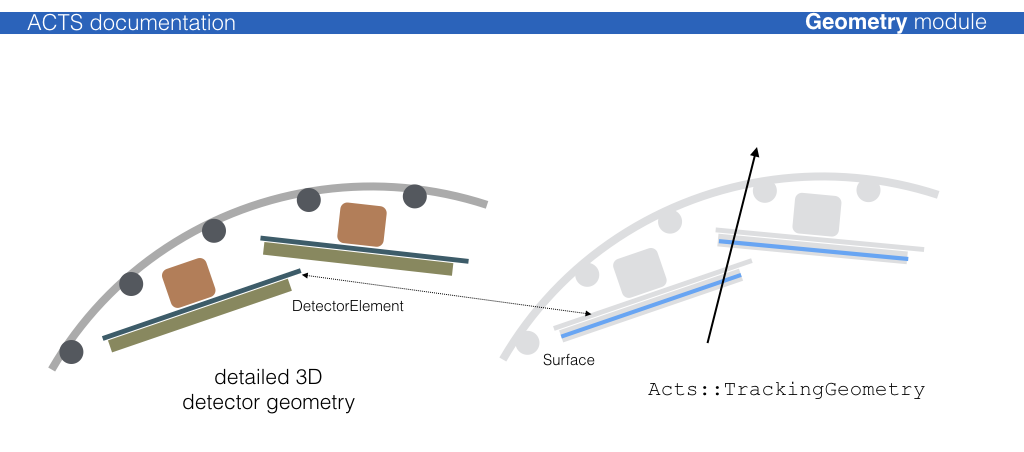 Geo element ID #87468734
(This picture is from ACTS documentation.the geometry on pictures is not from EPIC)
Where to merge background
ReconstructedParticles edm4eic
hepmc
Hits in detectorsedm4hep
DD4Hep
EICrecon
Digitization
Reco
Global reco
Detector
Detector
Detector
Detector
Stage of dataflow where merging background events is the most convenient
Where to merge background
Hits in detectorsedm4hep
hepmc
BackgroundEmbedding
Hits in detectorsedm4hep
DD4Hep
DD4Hep
EICrecon
Digitization
Reco
Global reco
Detector
Detector
Detector
Detector
Detector
Detector
Detector
Detector
Hits in detectorsedm4hep
Background
Similarity with afterburner
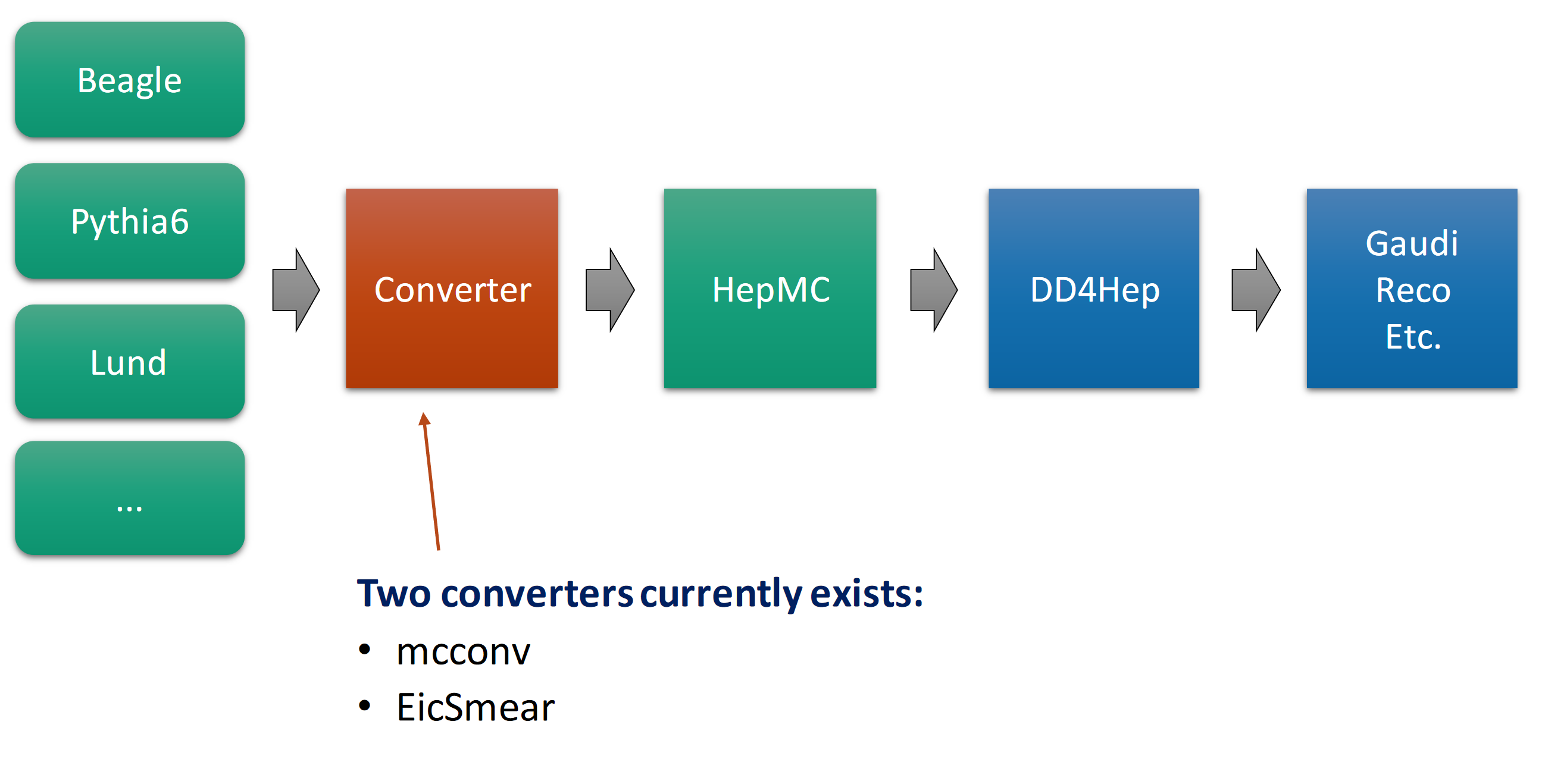 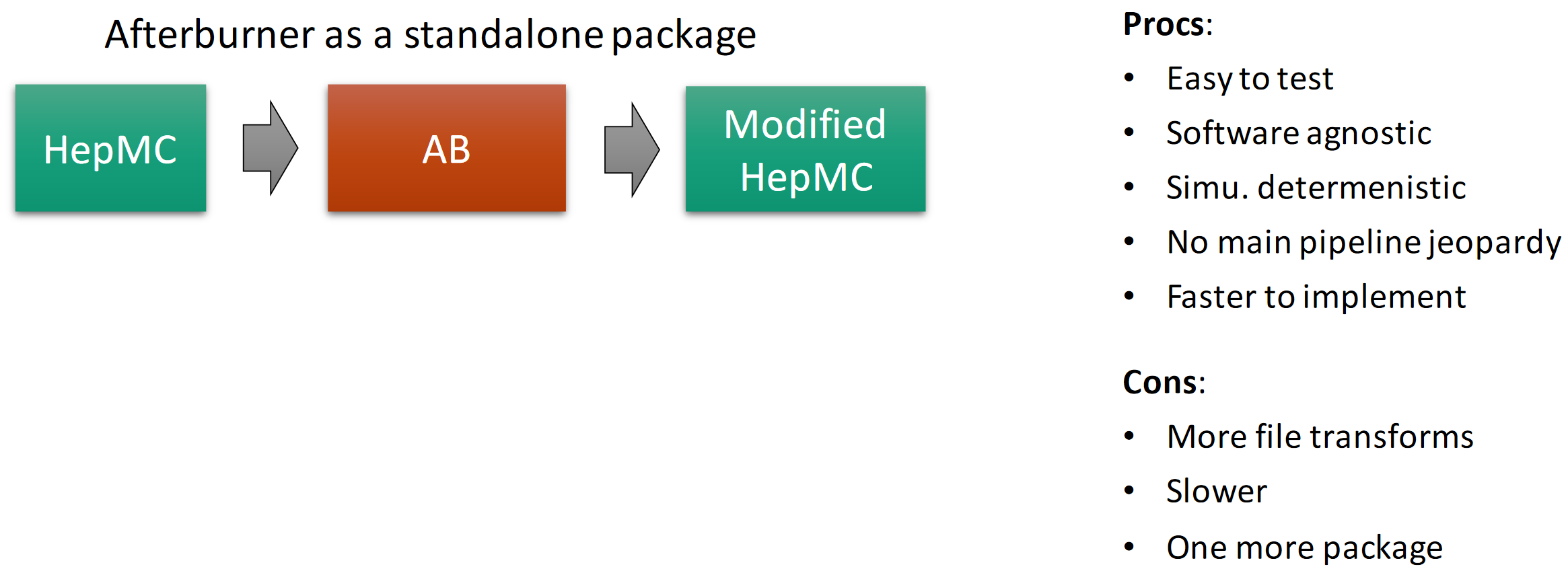 Afterburner retrospective
Framework independent afterburner that implements effects of crossing angle, beam effects, vertex simulation
C++ clear API for implementation in scripts and other frameworks
Can be used in ROOT macros or linked as a library
abconv – simple command line interface CLI that convert files

The results are being validated with other implementation
Suggested background embedder
Standalone software with minimal dependencies (on PODIO and edm4hep)
Requires DD4Hep simulated hits, produces edm4hep output
Try to keep C++ so that it is easily embeddable in framework or analysis as needed